DIGITÁLIS TÖRTÉNETMESÉLÉS ALKALMAZÁSA A TÖRTÉNELEM ÉS TÁRSADALOMISMERET TANÍTÁSÁBAN
Történelmet formáló személyiségekPROJEKT
Filmkészítők- 6.e( 7.e) osztály
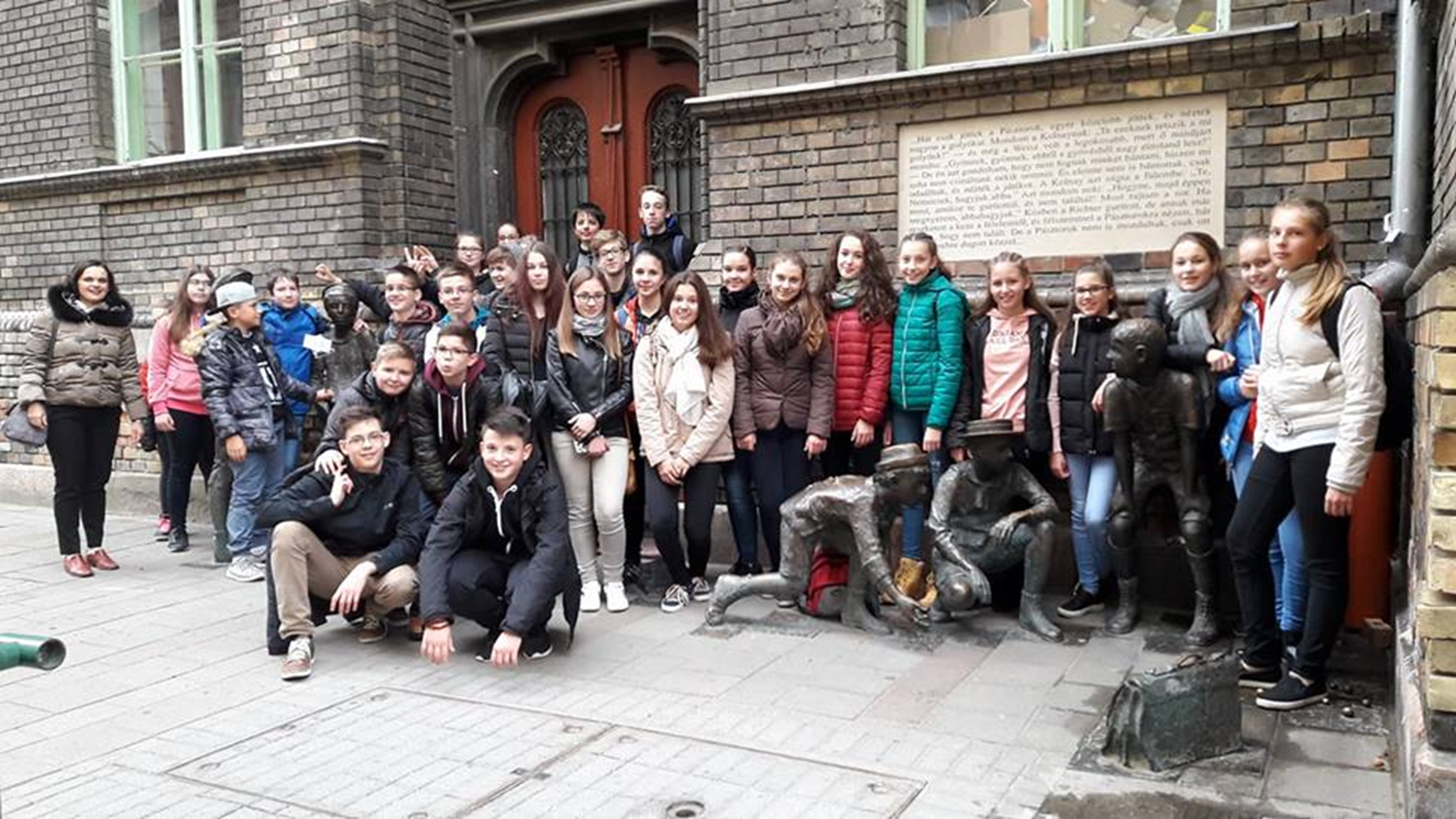 Quotations are commonly printed as a means of inspiration and to invoke philosophical thoughts from the reader.
TANTERVI és VIZSGA- KÖVETELMÉNY
GYAKORLATI VIZSGA
 A tanuló egyénileg dolgoz fel egy adott, a tantervi követelményeknek megfelelő témát.
TANTERV
Egyes korszakok jellegzetességeinek megragadása és összehasonlítása. 
(Pl. a nők társadalomban betöltött helyének változása a történelemben).
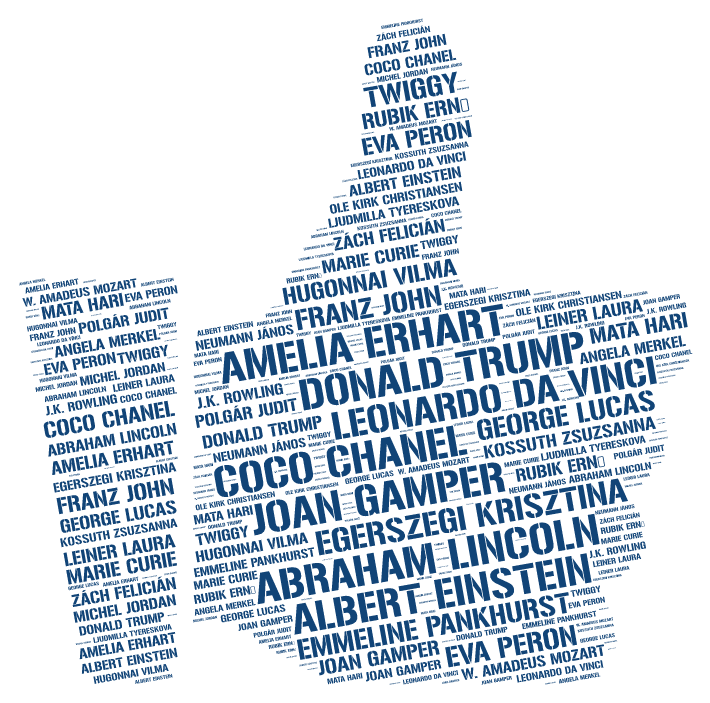 „Hát én immár kit válasszak?”
TÖRTÉNELMET FORMÁLÓ SZEMÉLYISÉGEK c. projekt- A MEGVALÓSÍTÁS SZAKASZAI
I.
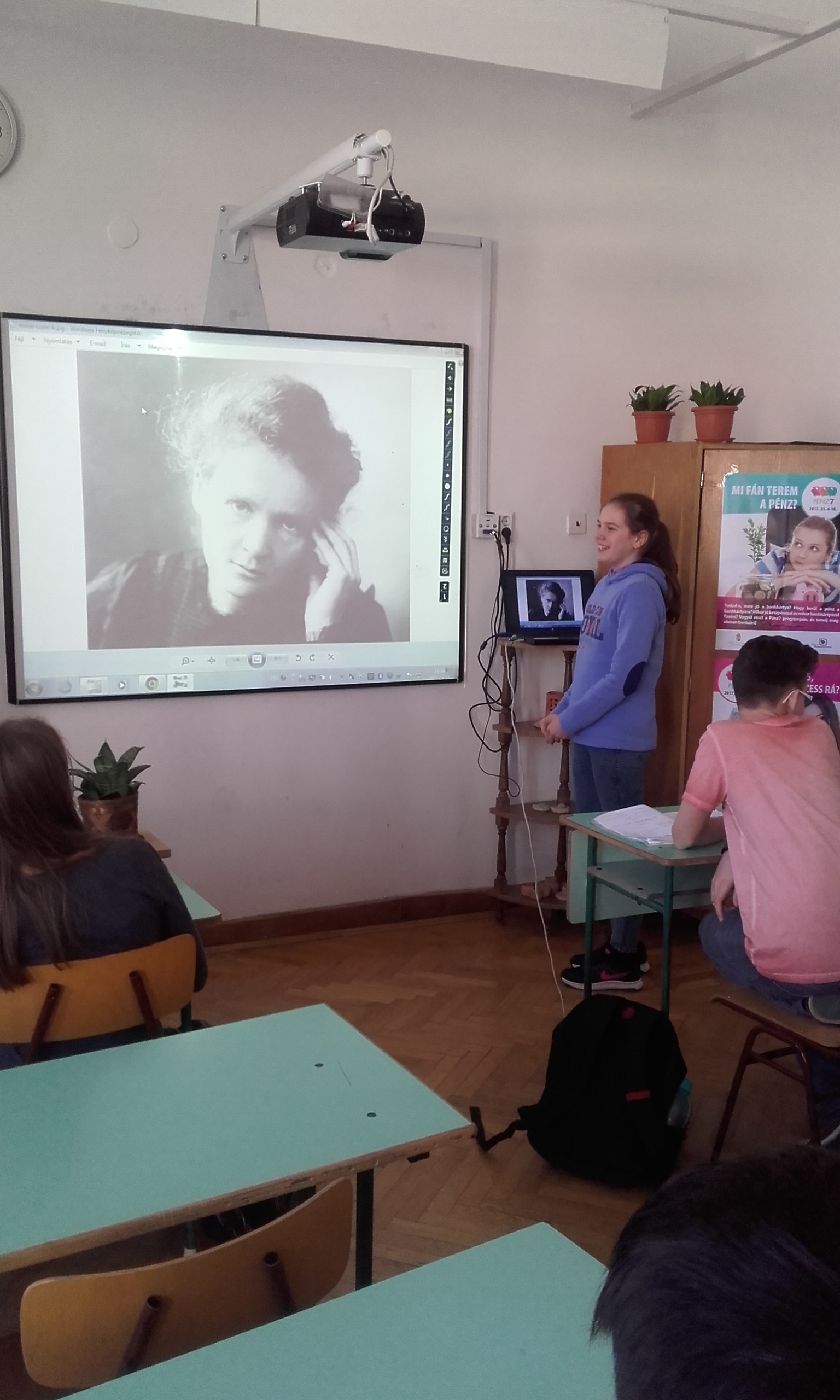 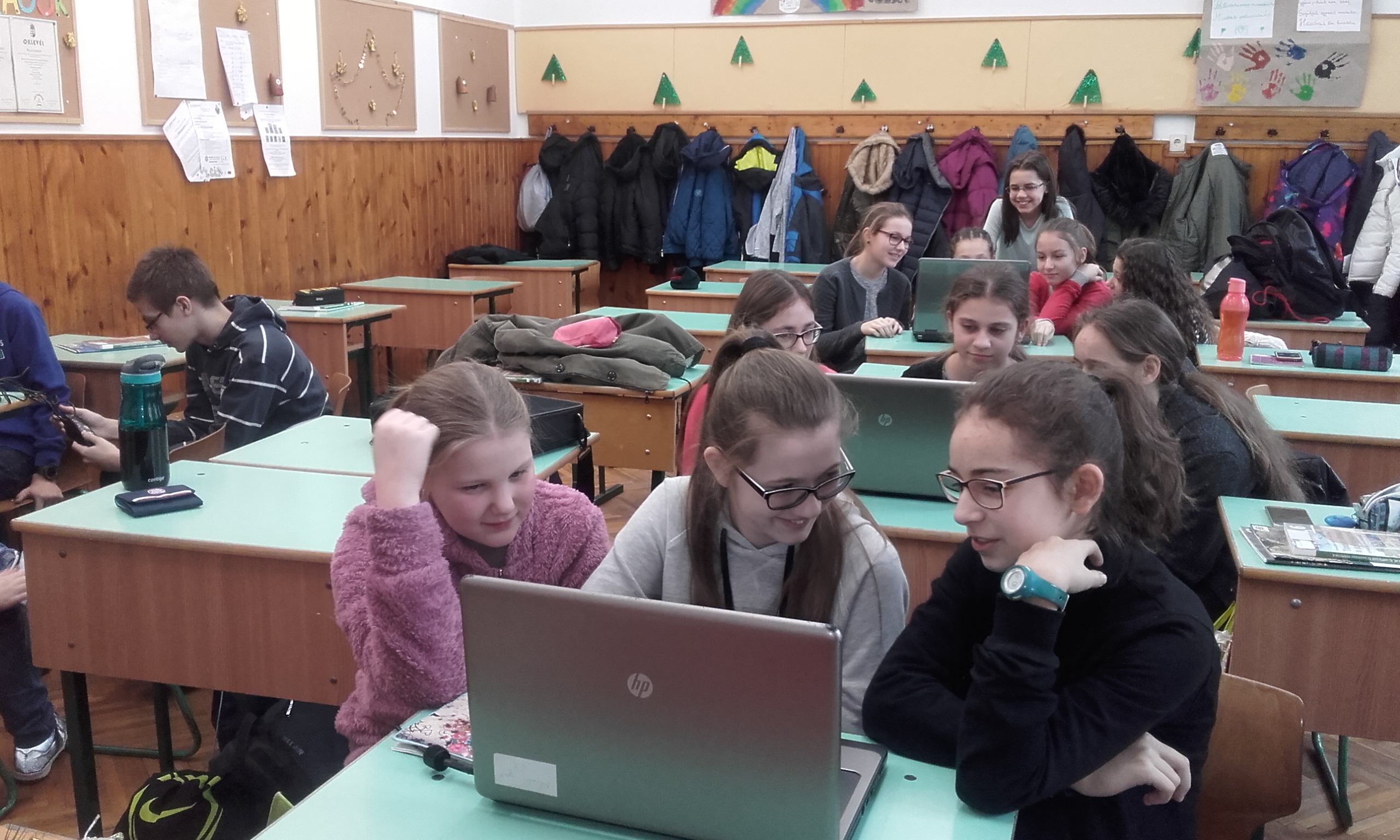 ÉRTÉKELÉS…
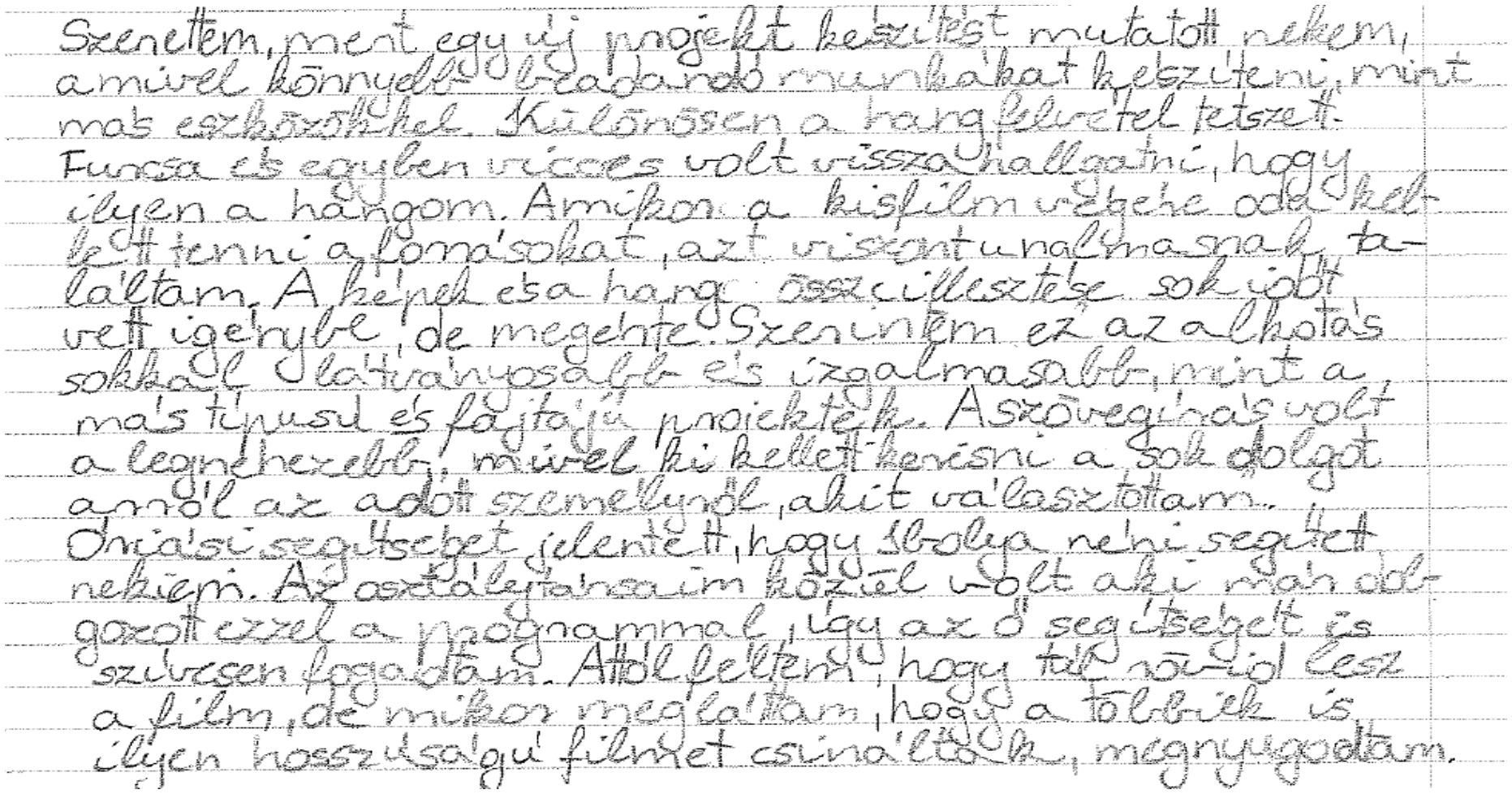 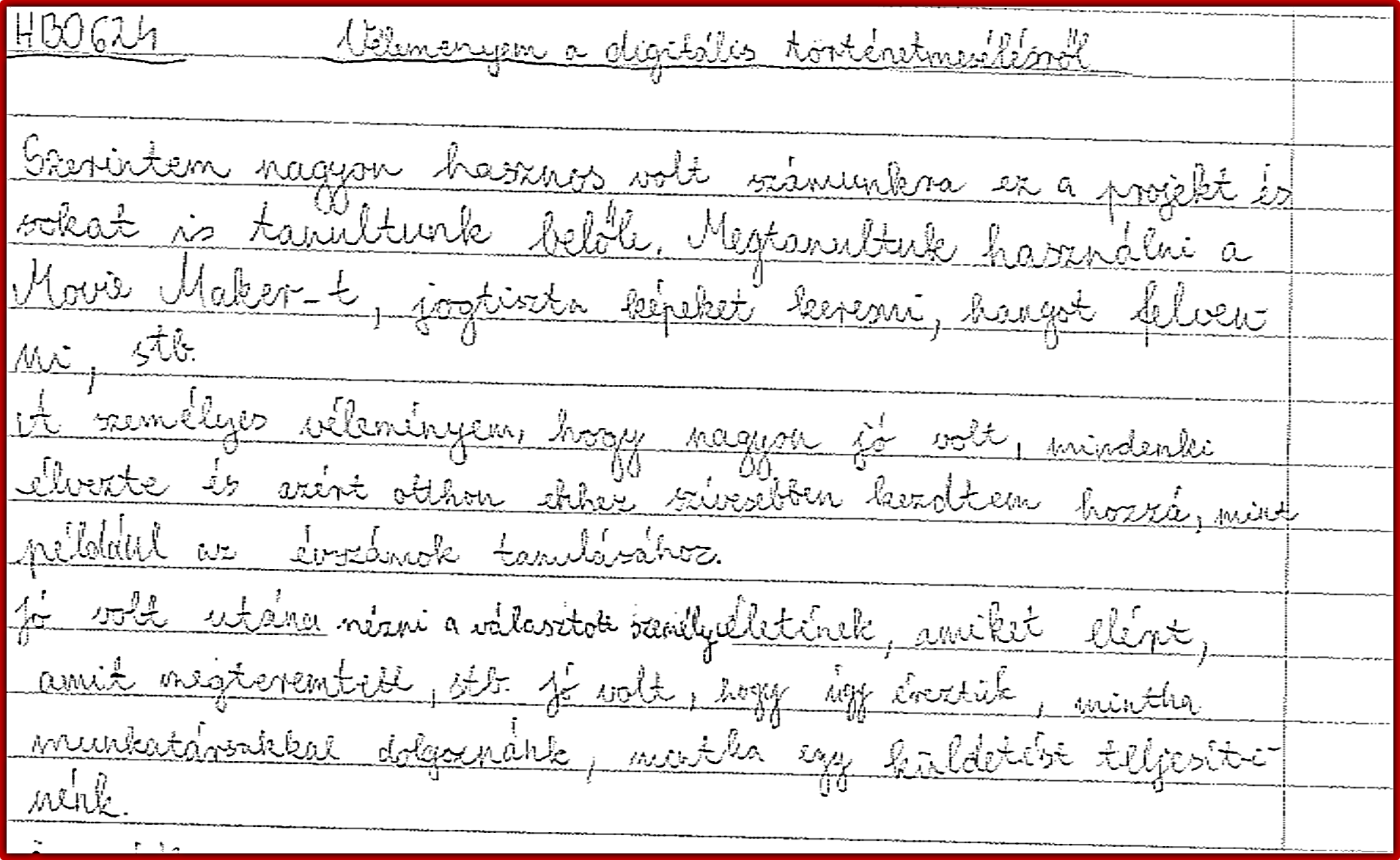 KONKLÚZIÓ
Kihívások:
Eszköz és feltételrendszer
Idő
Kollegialitás
Tantervi rugalmasság…
Előnyök
Komplexitás és pedagógiai módszertani sokszínűség
Motiváció és alkotás
Kreativitás
Megváltozott tanári szerep
Kompetenciafejlesztés széles tárháza
Tanulás támogatása
Flow élmény…
Folytatás: „ Lehet ez karácsonyi ajándék is…”
Jelenleg két csoportban folyamatban lévő projekt- Magyarország történeti szakaszai egy időutazó 
történelmi személy  szemével( 6.osztály)
				   	 - pályázat ( VISZ)
Ábel-Leonardo Da Vinci.mp4
https://commons.wikimedia.org/wiki/File:Bocskai_Istv%C3%A1n_Gimn%C3%A1zium,_Hajd%C3%BAb%C3%B6sz%C3%B6rm%C3%A9ny.jpg
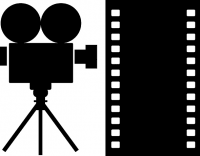